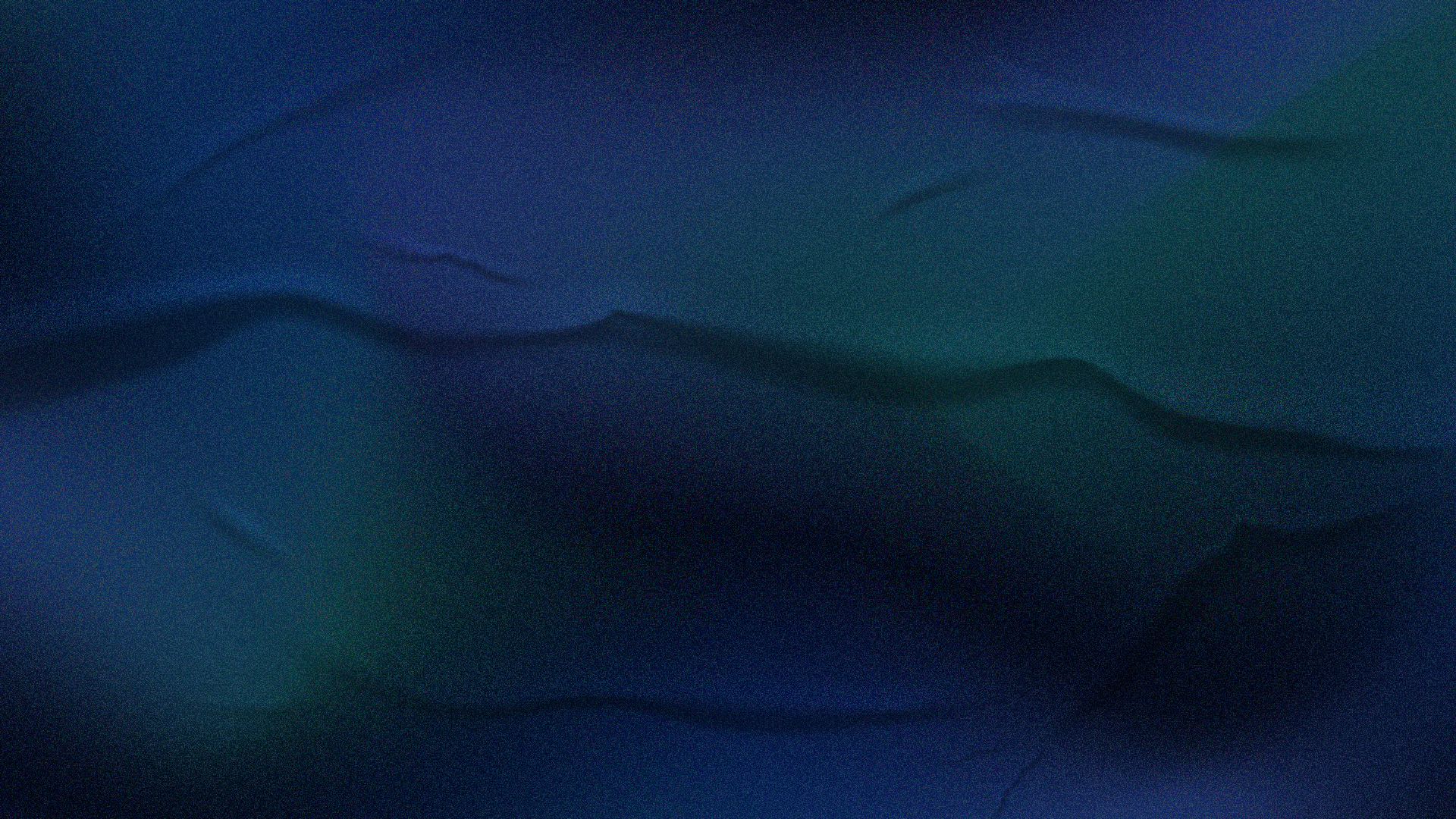 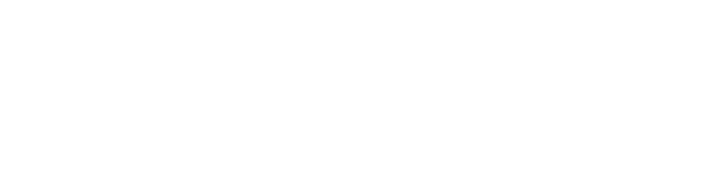 EXTRAFISCALIDADE E OS “IMPOSTOS DO PECADO”




PAULO ROSENBLATT
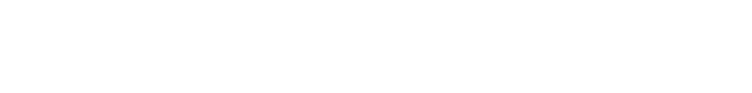 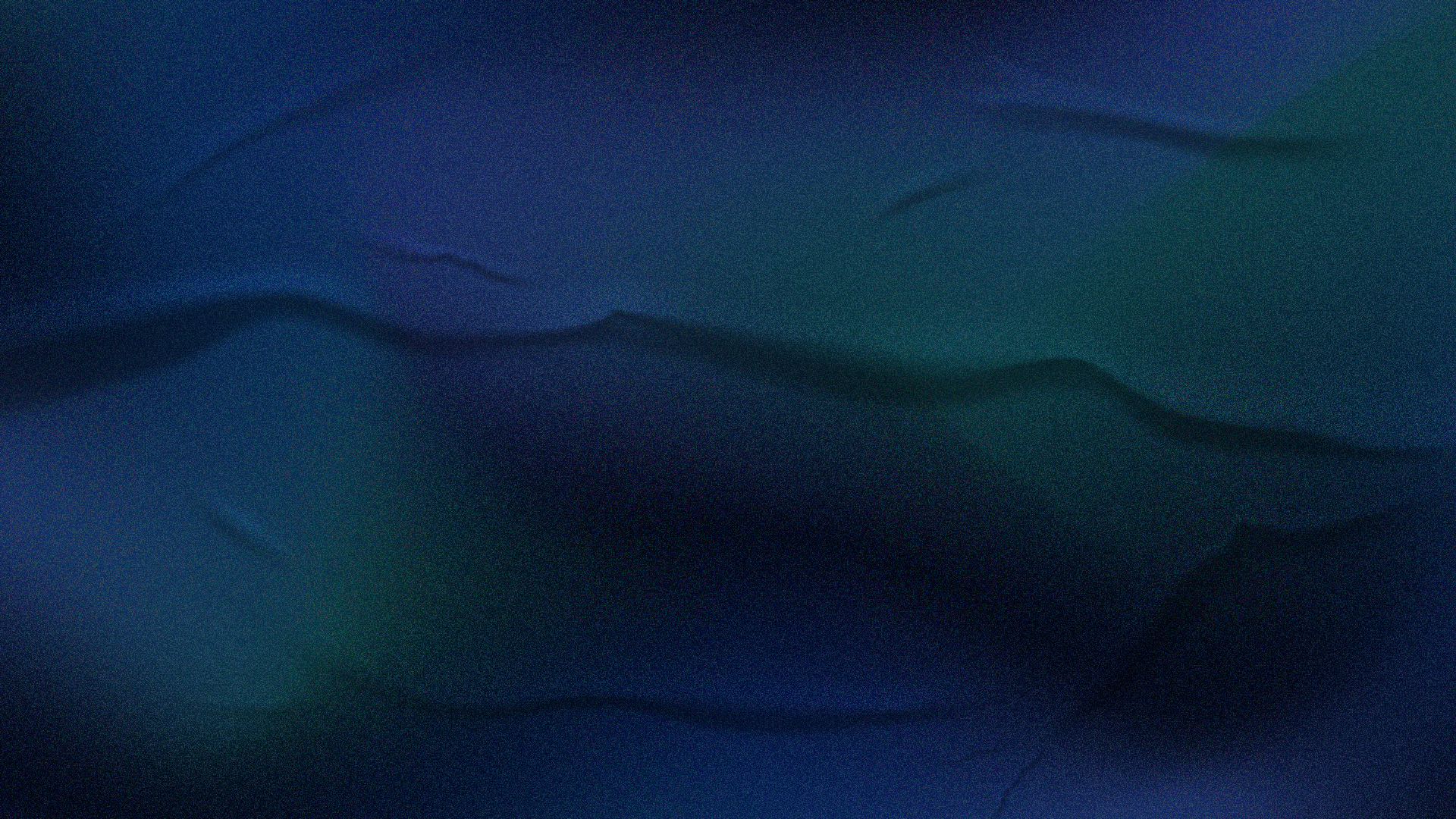 - A CF/1988  mais de 80 referências à saúde: direito social (art. 6º), garantia do trabalhador (art. 7º, IV) e também “direito de todos e dever do Estado, garantido mediante políticas sociais e econômicas que visem à redução do risco de doença e de outros agravos e ao acesso universal e igualitário às ações e serviços para sua promoção, proteção e recuperação” (art. 196).
- Intervencionismo estatal indireto  extrafiscalidade  normas indutoras e normas de políticas públicas (Souto Maior Borges, Eros Grau, Luís Eduardo Schoueri).


“Diversos outros valores materiais, absorvidos da cultura moura ou árabe pelos portugueses, transmitiram-se ao Brasil: [...] conhecimento de vários quitutes e processos culinários; certo gosto pelas comidas oleosas, gordas, ricas em açúcar. O cuscuz, hoje tão brasileiro, é de origem norte-africana. O cronista que acompanhou a Lisboa o cardeal Alexandrino em 1571 notou o abuso de açúcar, canela, especiarias e gemas de ovos cozidos na comida portuguesa. Informaram-lhe que a maior parte dos quitutes eram mouros”.  (Gilberto Freyre. Casa-grande & Senzala).
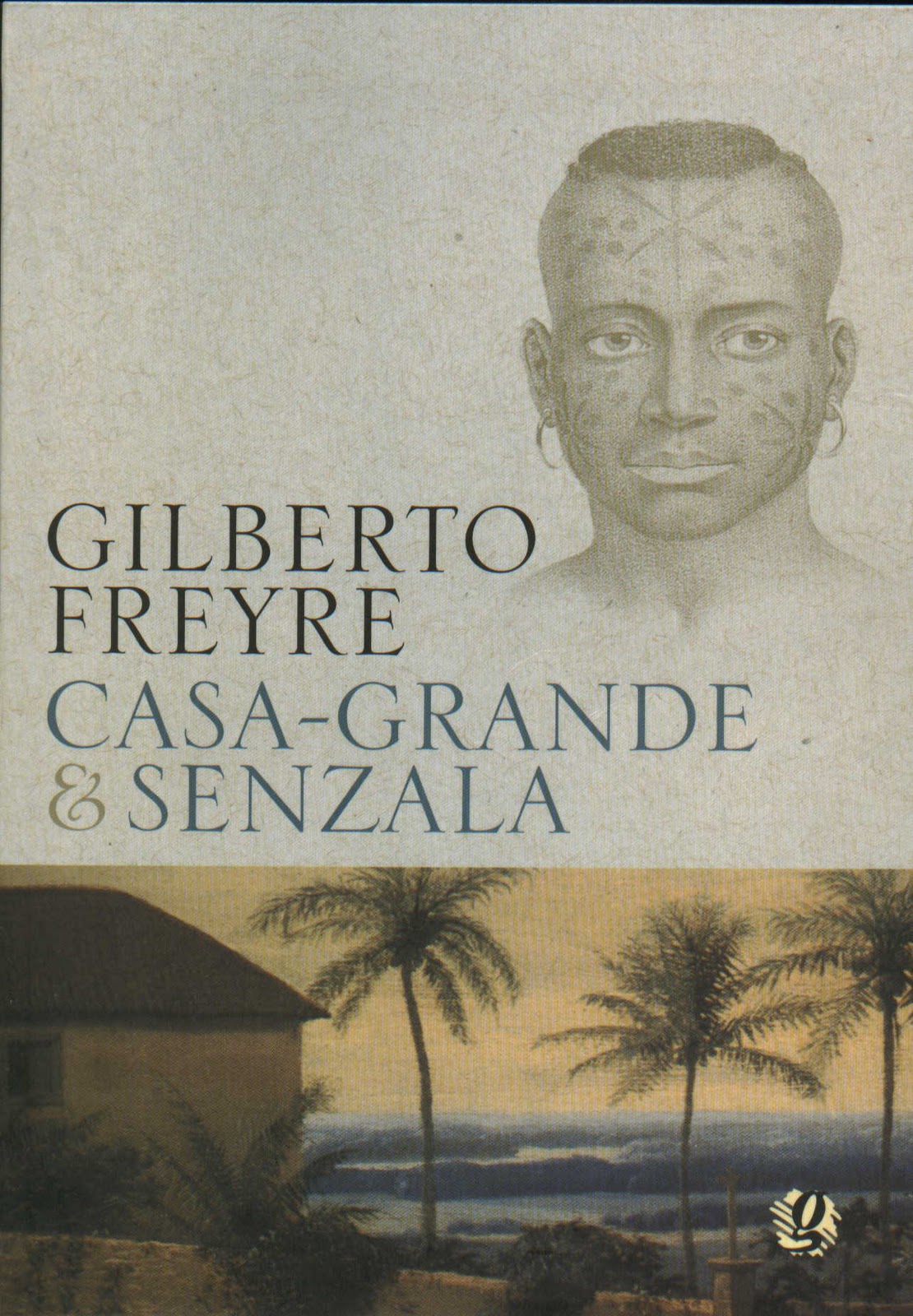 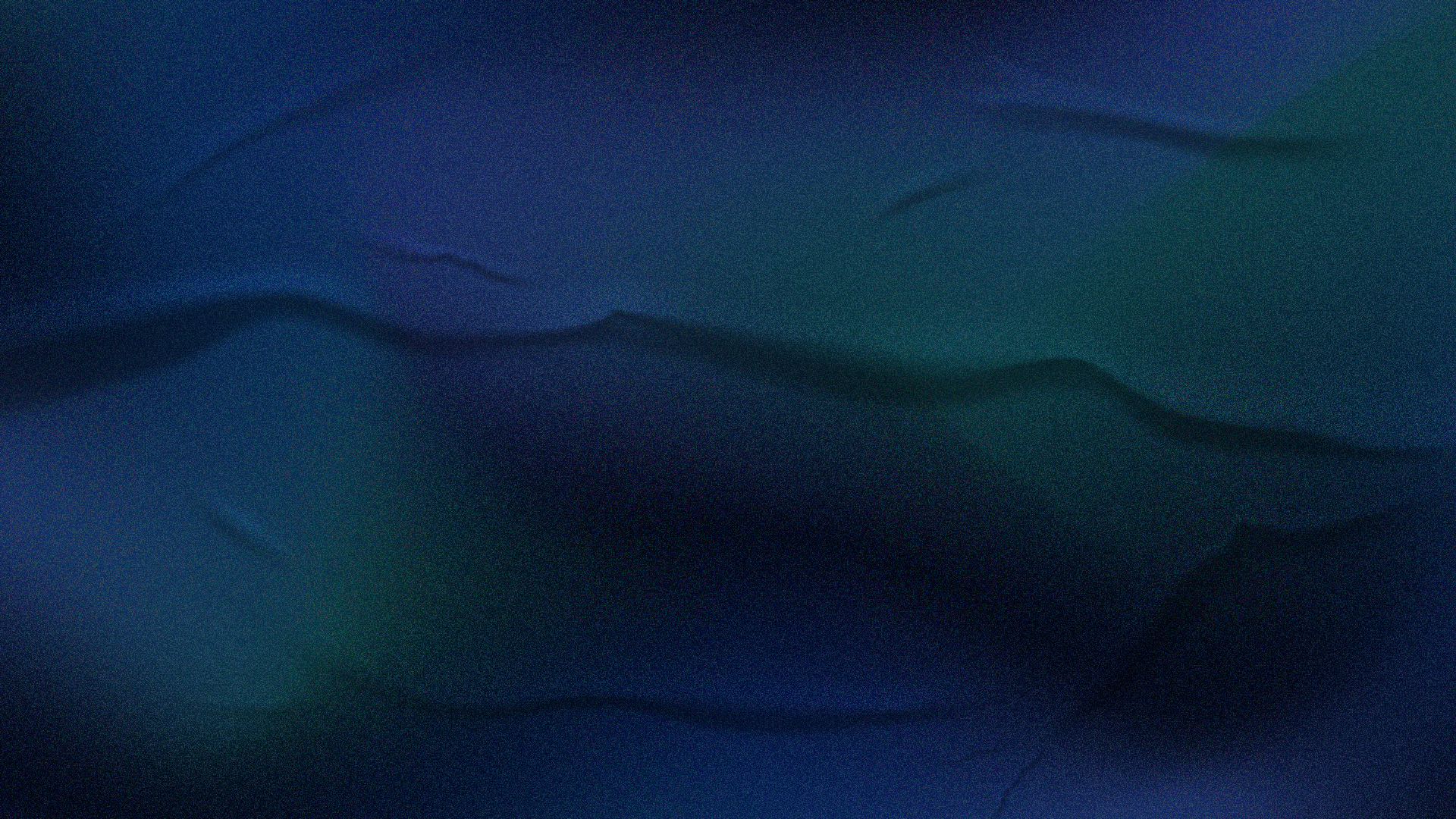 - Indústria multinacional alimentícia e incentivos fiscais à indústria de alimentos ultraprocessados.

- Externalidade negativa: epidemia de doenças não-transmissíveis (diabetes, hipertensão arterial, doenças coronarianas, e talvez câncer).

- Saúde pública: despesas com tratamento médico hospitalar (SUS) e medicamento subsidiado.
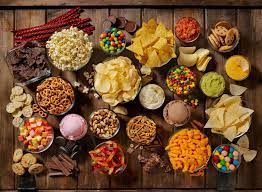 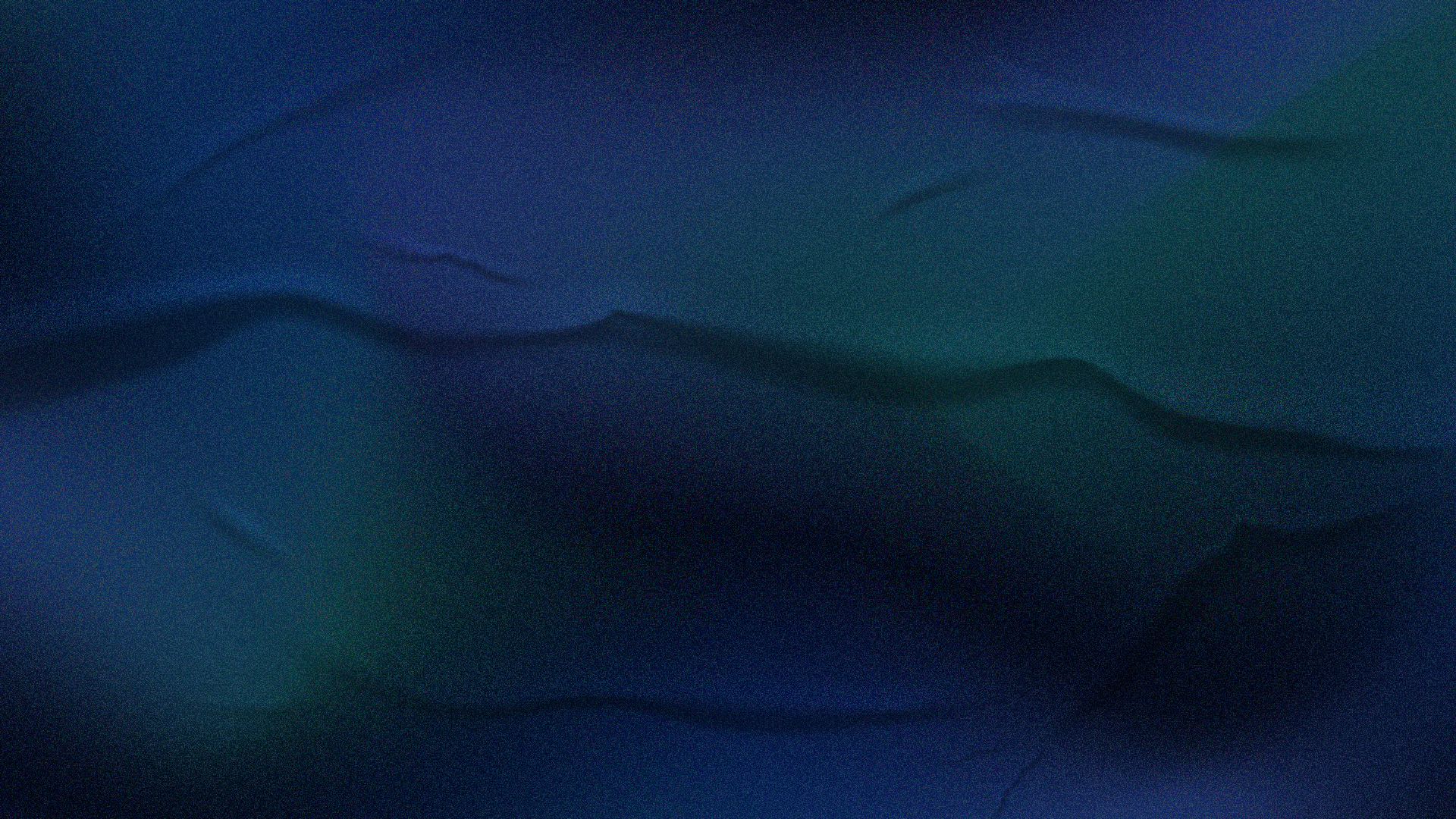 Bebidas açucaradas: Sugar tax, sugary drink tax, soda tax ou sweetened beverage tax.

OMS – estudos sobre a efetividade das medidas.

Há várias propostas de leis tramitando no Congresso Nacional a respeito de alimentos ultraprocessados e açucarados, e também sobre o álcool.

Paradoxo: tais itens são importantes fontes de arrecadação.

Liberdades individual e de inciativa v. discutível paternalismo fiscal estatal 

Tributação corretiva ou pigouviana: “seletividade proibitiva”  “impostos sobre o pecado” (sin taxes)  pecado da gula (moralismo fiscal).
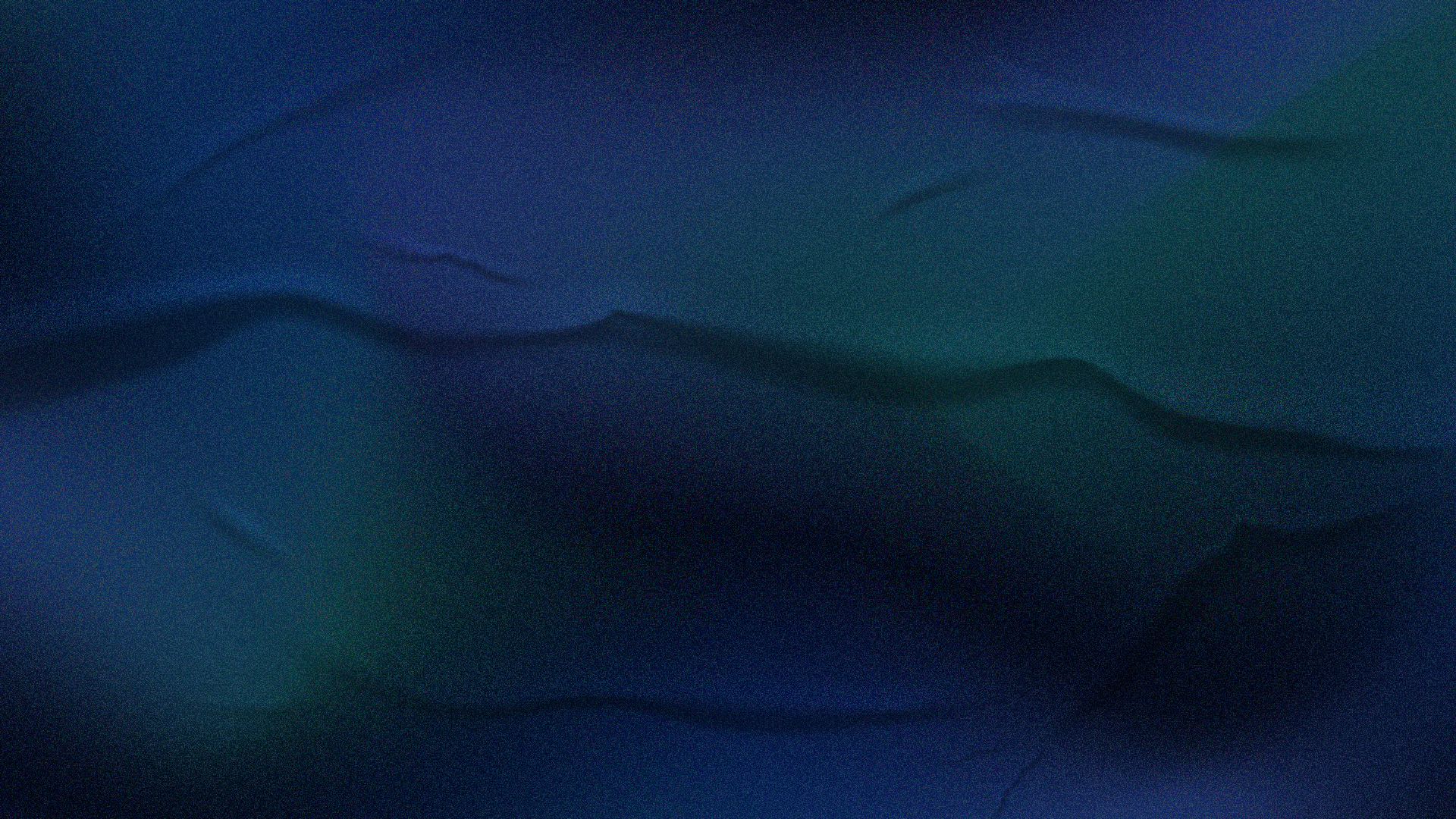 Não existe pecado ao sul do equador
Chico Buarque

Não existe pecado do lado de baixo do equadorVamos fazer um pecado rasgado, suado, a todo vaporMe deixa ser teu escracho, capacho, teu cachoUm riacho de amorQuando é lição de esculacho, olha aí, sai de baixoQue eu sou professor
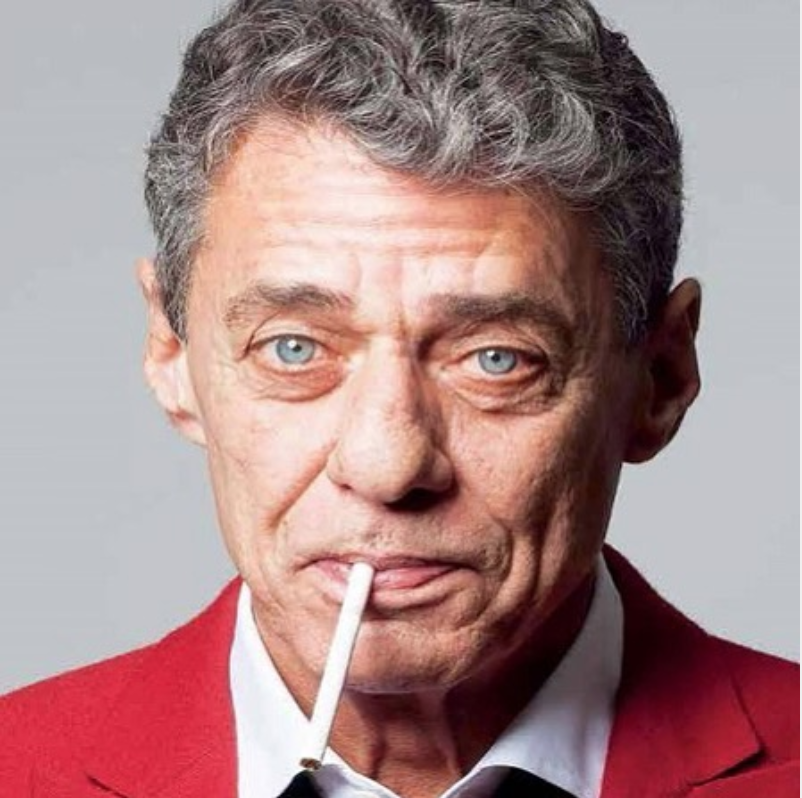 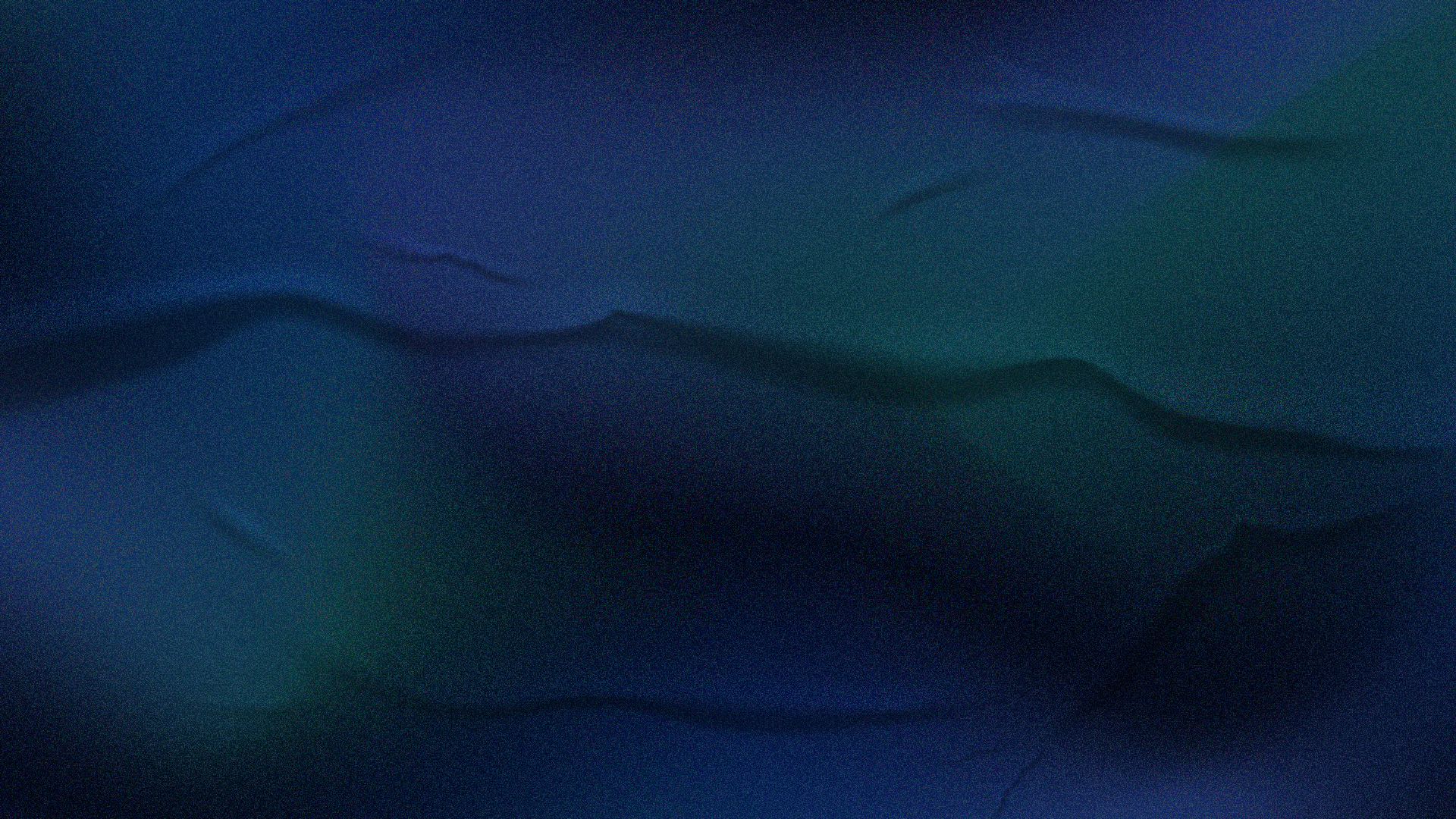 - “Sociedade de riscos” (Ricardo Lobo Torres)

- Campo carente de dados no Brasil.

- Problemas de controle da extrafiscalidade, eficiência alocativa, grau de inelasticidade do consumo de alimentos ou bebidas não saudáveis, efetividade da manipulação econômica de custos, e possíveis efeitos adversos (o substitutivo e o contrabando).

- “O mundo não pode ser compreendido sem números. E não pode ser compreendido só com números”  (Hans Rosling, Factfulness: o hábito libertador de só ter opiniões baseadas em fatos).

- Liberdade de escolhas – as escolhas não são sempre racionais.

- Impostos seletivos (excise taxes)
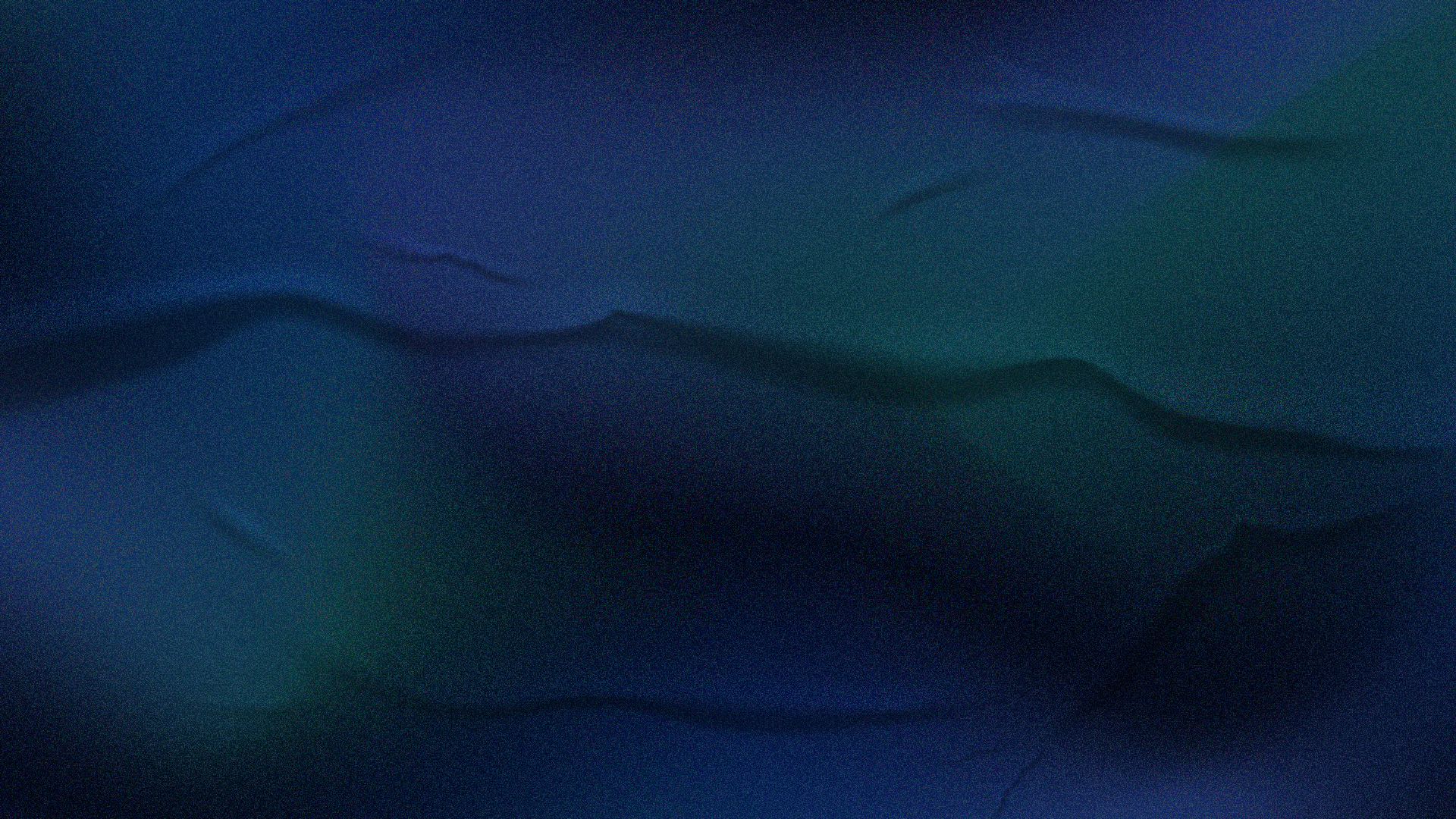 Êxito da campanha antitabagista

Regressividade e lobby da indústria alimentícia (junk food)

Personalização do tributo

Caso da Dinamarca 
	v. 
Casos do México, Califórnia e Filadélfia (OMS).

Paternalismo seletivo.

Necessidade de políticas públicas baseada em evidências.
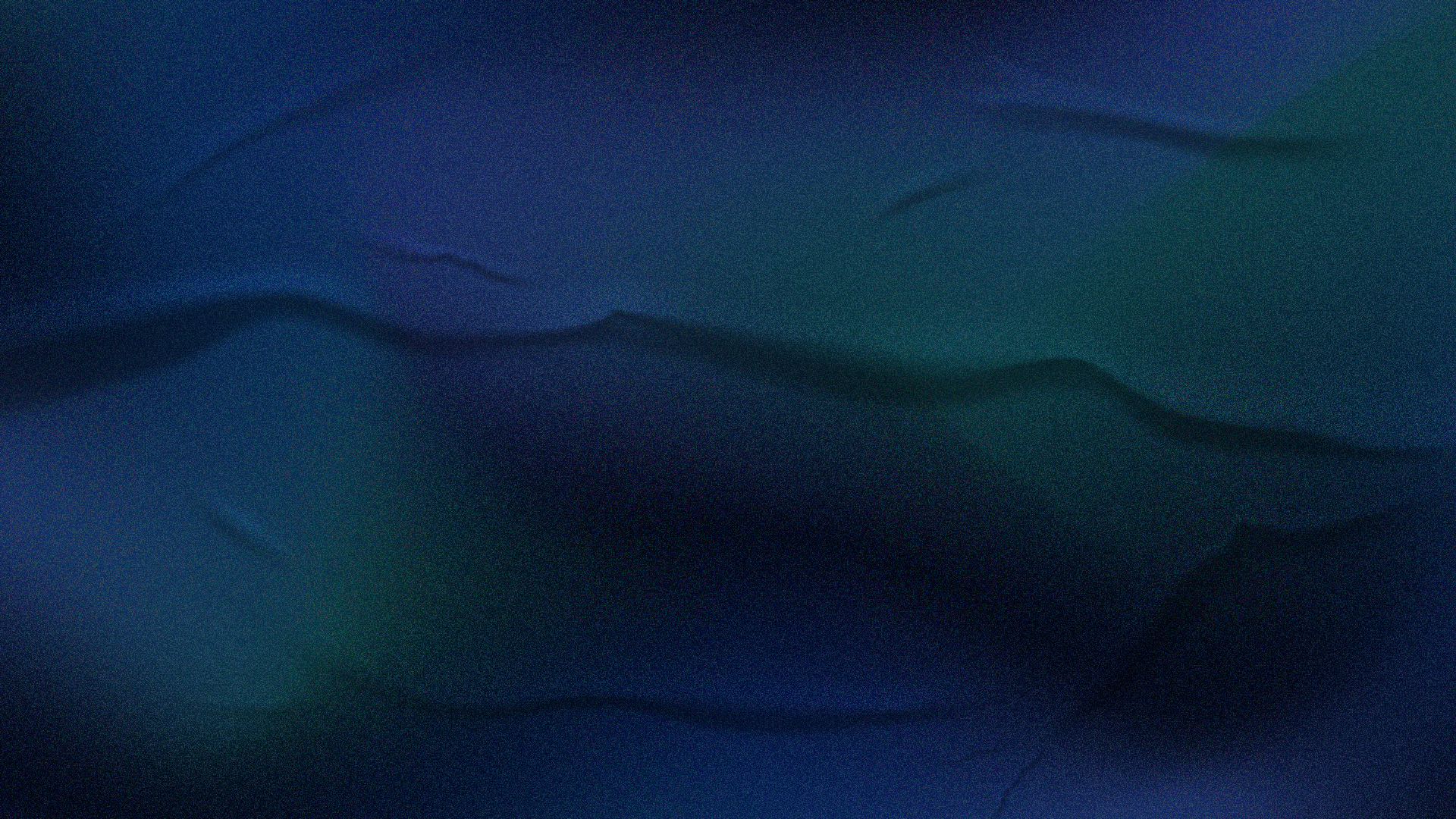 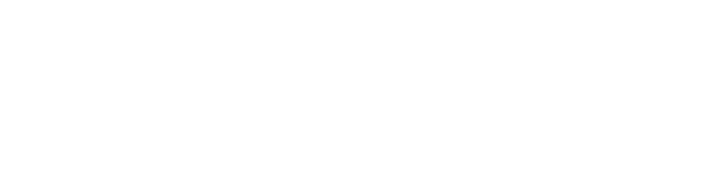 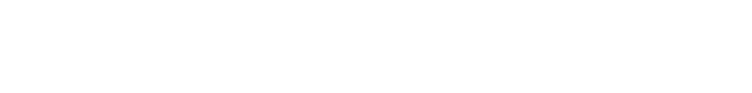 CONTATO
@paulorosenblatt


paulo.rosenblatt@unicap.br
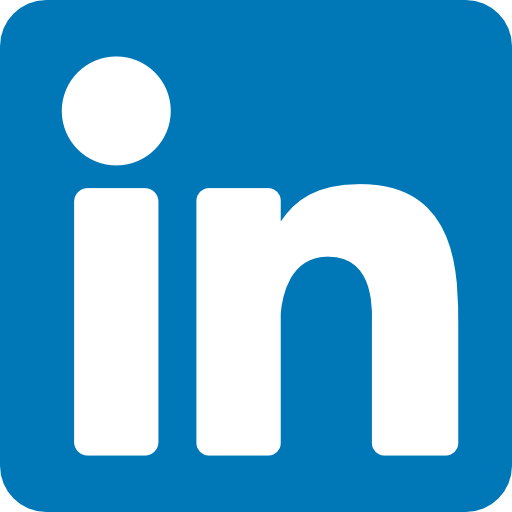 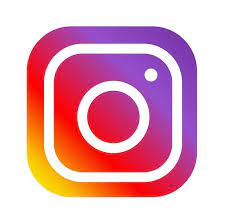